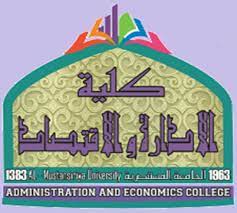 الجامعة المستنصرية 
كلية الادارة والاقتصاد / قسم ادارة الاعمال 
  
((  ادارة الموارد البشرية الاستراتيجية ))
 
ورقة بحثية الثانية بعنوان 
( مفهوم التخطيط الاستراتيجي والدور الاستراتيجي لادارة الموارد البشرية  ) 
 
مقـــــــدم للدكتورة  / أ.م. د . سمية عباس مجيد

اعداد الطالب 
حيدر جمال عبد الامير 
  
الدبلوم العالي في التخطيط الاستراتيجي / 2022 - 2023
1
مفهوم التخطيط  الاستراتيجي
يقصد بالتخطيط  الاستراتيجي التنبؤ بالمستقبل وإعداد التدابير اللازمة لمواجهتة بخطوات منظمة , ويعتبر التخطيط  الطريق لتحقيق أهداف المنظمة ورسالتها عن طريق إعداد وتنفيذ ومتابعة وتقييم مجموعة من الخطط والبرامج لتحقيق نتائج معينة بإستخدام إمكانيات وموارد محددة في ظل ظروف قائمة . 
مفهوم أخر للتخطيط الاستراتيجي  هو اساسا عملية او نشاط يتم  من الاعلى الى الاسفل غالبا ما يعتمد على إلافتراض اي ان الادارة العليا تقوم به ثم يتم توصيله للمستويات الادنى  ، ويعمل هذا النهج بشكل معقول عندما تكون التغييرات البيئية قليلة ، وهو احد أوجه القصور الرئيسة في نهج التخطيط الاستراتيجي من اعلى الى اسفل
2
خطوات التخطيط الاستراتيجي
إن التخطيط الإستراتيجي على جميع المستويات يمكن أن ينقسم إلى أربع خطوات : 
(۱) تحديد مهمة المؤسسة 
(۲) تقييم المؤسسة وبينتها الخاصة 
۳) وضع اتجاه أو أهداف محددة 
(٤) تحديد الإستراتيجيات المستخدمة في تحقيق هذه الأهداف.
إن عملية التخطيط الإستراتيجي المذكورة هنا مشتقة أساسا من الإطار الخاص بتحليل SWOT (نقاط القوة ، ونقاط الضعف ، والفرص ، والمخاطر) الذي يؤثر على أداء المؤسسة ، ولكنه أقل تنظيما .
3
خطوات التخطيط الاستراتيجي
شكل يوضح (خطوات التخطيط الاستراتيجي )
2-تقييم المؤسسة 
وبيئتها الخاصة
1-تحديد مهمة 
المؤسسة
4-تحديد الاستراتيجيات في تحقيق الاهداف
3-وضع اتجاه او اهداف محددة
4
مفهوم الموارد البشرية الاستراتيجية
ان مفهوم ادارة الموارد البشرية الاستراتيجية:
 يشير الى ان المورد البشري للمنظمة هو مورد استراتيجي لتحقيق الميزة التنافسية  وذلك  من خلال تركيزها على الافعال التي تميز المنظمة عن غيرها من المنافسين.
ادارة الموارد البشرية والذي يتضمن على الاقل اربعة عناصر أساسية هي: 
الموارد البشرية للمنظمة بوصفها مصدر أساسي للميزة التنافسية.
مفهوم الانشطة هو برامج وسياسات وممارسات يستطيع من خلالها المورد البشري ان يصل الى تحقيق الميزة التنافسية.
 ان كلمة نمط أو خطة يقصد فيها عملية وهدف استراتيجة المنظمة.
ان الموارد البشرية والممارسات والنمط المخطط كلها هادفة وذات غرض ومغزى ومتجه نحو تحقيق الأهداف التنظيمية.
5
دور الموارد البشرية الاستراتيجية
تركز ادارة الموارد البشرية التقليدية على الجوانب التشغيلة والادارية في حين تركز     (SHRM) (على الجوانب الاستراتيجية لعمل المنظمة. 
1- تهتم ادارة الموارد البشرية التقليدية بالمشكلات المرتبطة بالافراد العاملين في حين تهتم (SHRM) بالقضايا والمشكلات المرتبطة برسالة ورؤية المنظمة.
 2-عمودياً، تستلزم ادارة الموارد البشرية التقليدية تحقيق الترابط بين ممارسات ادارة الموارد البشرية واهداف المنظمة، في حين تستلزم (SHRM) تحقيق الترابط بين ممارسات ادارة الموارد البشرية وعمليات الادارة الاستراتيجية للمنظمة.
 3- افقياً ، تركز ادارة الموارد البشرية على ممارسات الموارد البشرية بشكل مستقل ، في حين تركز (SHRM) على تحقيق التناسق والتلائم ما بين ممارسات الموارد البشرية . 
4-تهتم إدارة الموارد البشرية التقليدية بالقضايا الجزئية لعمل المنظمة (Micro)
وتركز على اداء الفرد في حين تهتم (SHRM) بالقضايا الكلية لعمل المنظمة (Macro) وتركز على اداء المنظمة.
 5- تعكس إدارة الموارد البشرية التقليدية الكفاءة التشغيلية للافراد العاملين اما (SHRM) تعكس الكفاءة الادارية للمنظمة ككل.
6
الدور الاستراتيجي لإدارة الموارد البشرية
وهناك العديد من الأسباب والعوامل للاهتمام بهذا الدور ومن هذه الأسباب:
 
1-التغيرات البيئية الخارجية والتحديات الاستراتيجية العديدة التي تواجهها المنظمات.
2- الاهتمام بأداء المنظمة ومحاولة الوصول إلى الأداء المتصير ممن خلال توافر موارد بشرية ذات كفاءات محورية لديها الحافزية لإعطاء المنظمة ذلك الأداء المتميز. 
3-الاهتمام المتزايد بمفهوم رأس المال البشري الذي يمثل القيمة الكلية الإجمالية للموارد البشرية التي تمتلكها المنظمة والتي تشمل القدرات والخبرات والمؤهلات والمهارات التي يمتلكها العاملون في المنظمة مما ينعكس على إدارة الموارد البشرية من منطلق الاهتمام بعملية الاستقطاب ،والتوظيف والتدريب والتطوير وتنمية القدرات، وتحفيز الإدارة، وتقويم الأداء.
4-السعي نحو ما يسمى بالمنظمات ذات الأداء المرتفع، إذ إن إحدى المدخلات الرئيسة للوصول إلى هذا الأداء المرتفع هو مدى كفاءة وفاعلية إدارة الموارد البشرية فيما يختص بالقيام بوظائفها ومهامها وحسن استثمار هذه الموارد، وإدارة المنظمة بأفضل العناصر البشرية والعمل معاً كفريق واحد.
7
THANKS  FOR  WATCHING
8